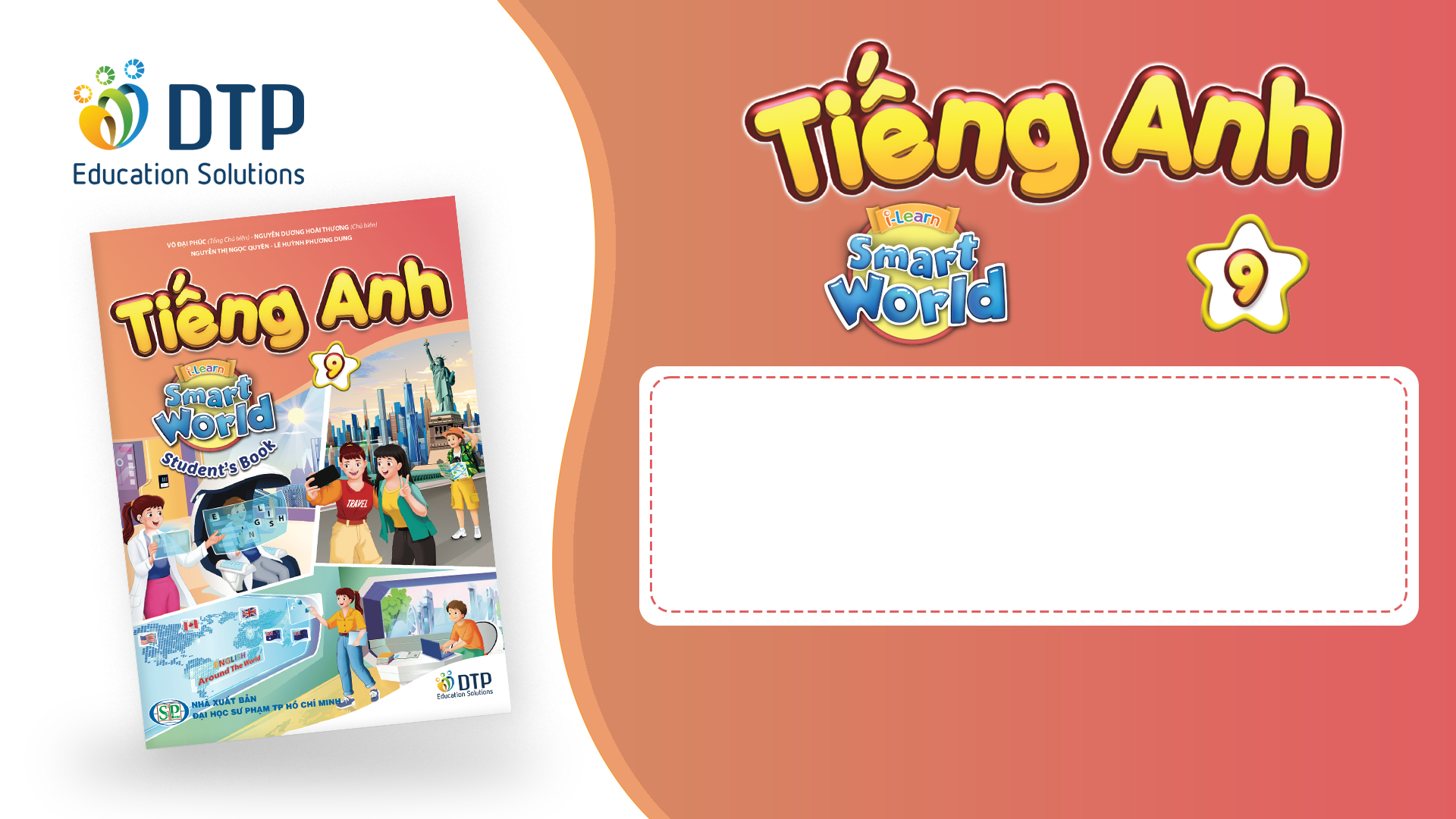 Unit 1: English in the World
Review Unit 1.2
Pages 85-86
Lesson Outline
Warm-up
Grammar
Pronunciation
In the real world
Conversation
Speaking
Writing
Consolidation
Wrap-up
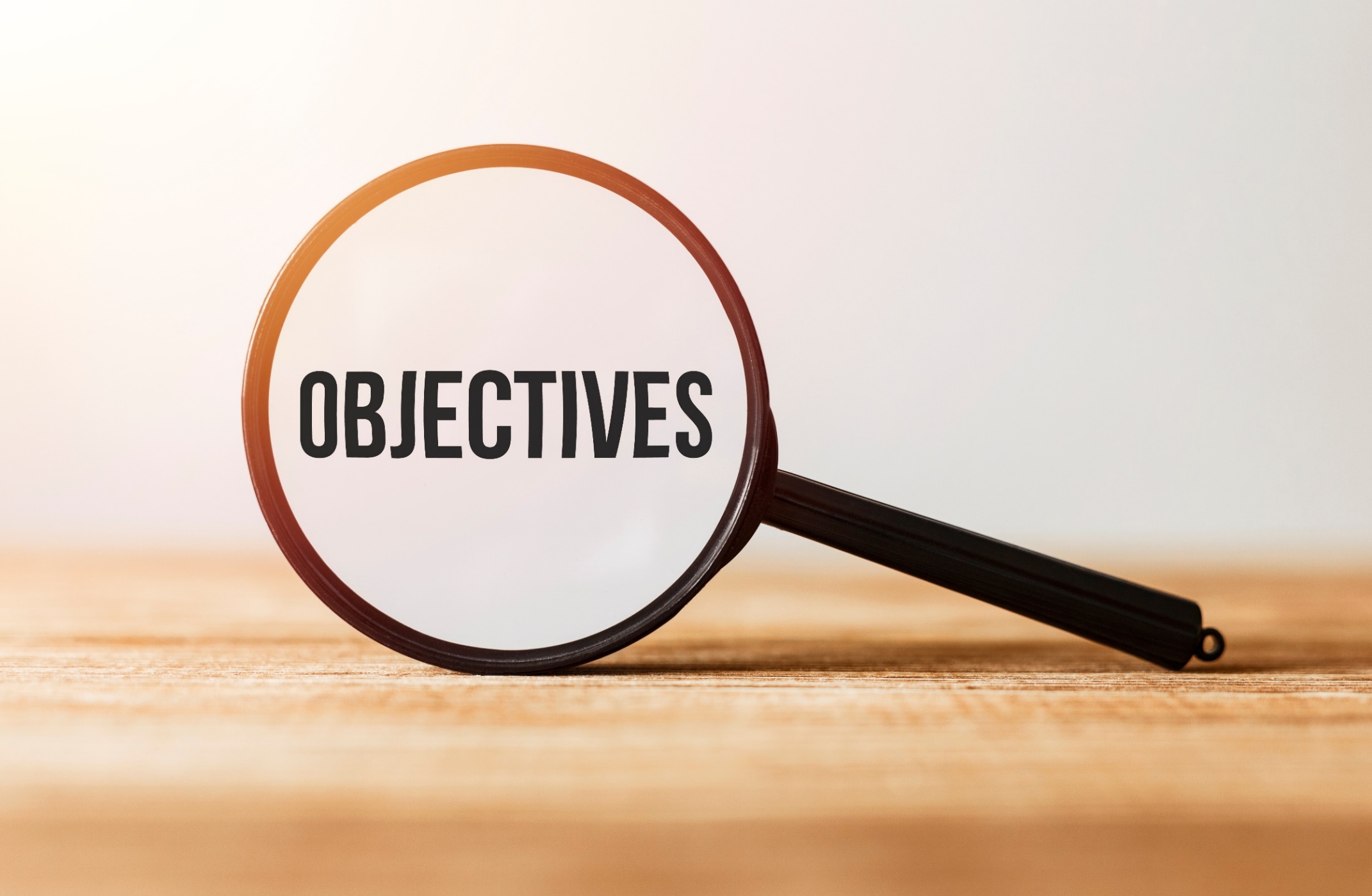 By the end of this lesson, students will be able to…

 review the use of “to-infinitive” to give purposes.
 practice pronouncing words with different stressed syllables.
practice talking and writing about English study methods.
practice test-taking skills: read for details.
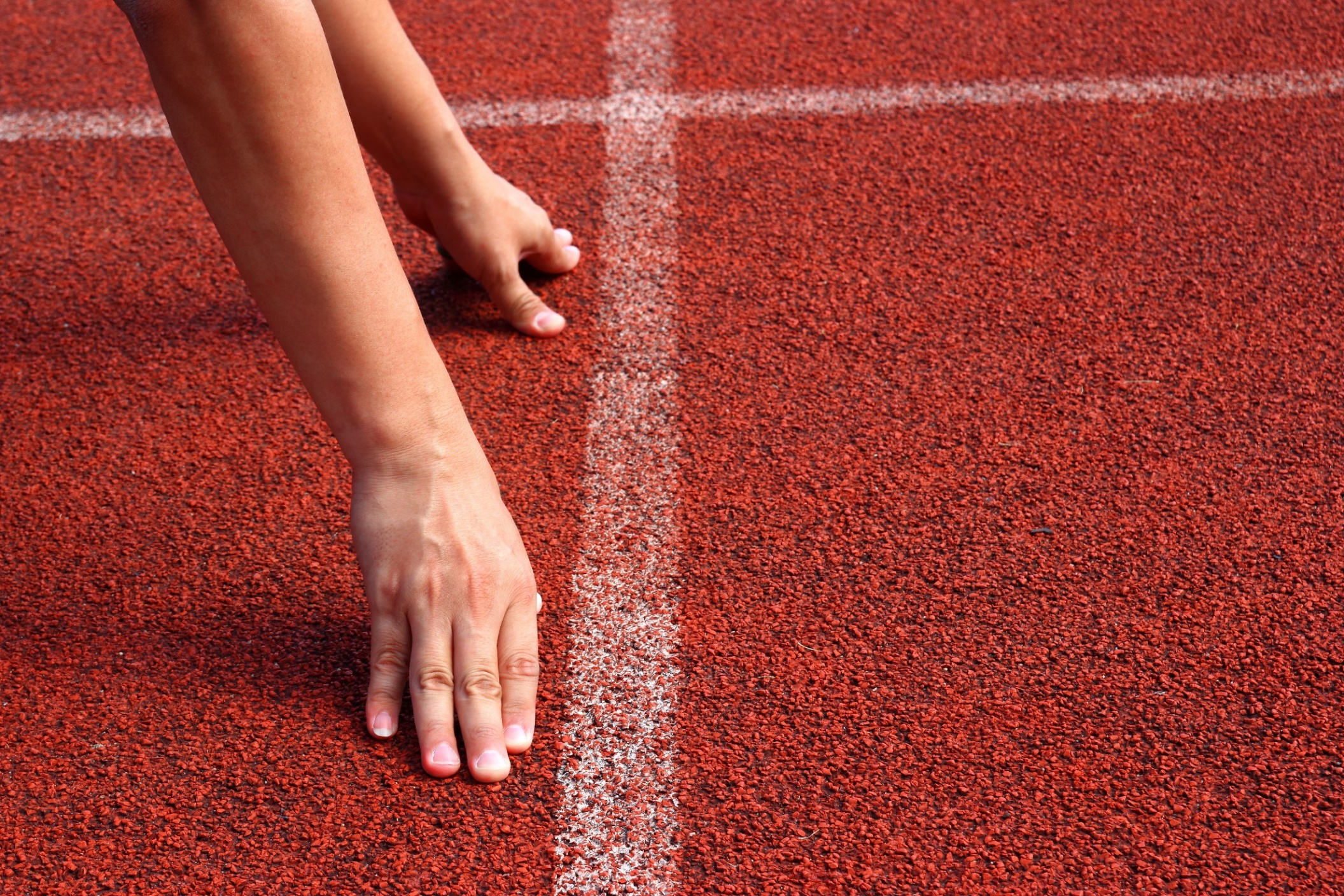 WARM-UP
COMPETITION TIME:
Create groups/teams of 5 students.
You will be given 8 words.
You must make 8 sentences using these words.
The team(s) with the most correct sentences win(s).
Time limit: 5 minutes
Sentence Making
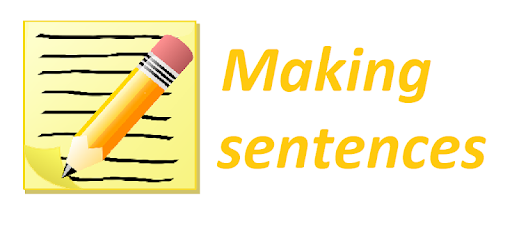 LIST OF WORDS:

Note down
Go over
Come across
Opportunities
Look up
Turn on
Because of
Overseas
Sentence Making
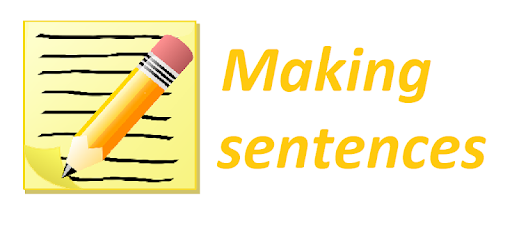 Suggested answers
Note down: Remember to note down important things you learn during English lessons.
Go over: You should go over your English notes regularly to make sure you understand everything.
Come across: Sometimes you'll come across new words when reading English books or articles.
Opportunities: Learning English opens up lots of opportunities to communicate with people from different countries.
Suggested answers
Look up: If you don't know the meaning of a word, you can look it up in a dictionary.
Turn on: Turn on English movies or TV shows to practice listening to English.
Because of: Because of good English, you can travel overseas and communicate with people from other countries.
Overseas: English can help you communicate when you travel overseas to places where people speak English.
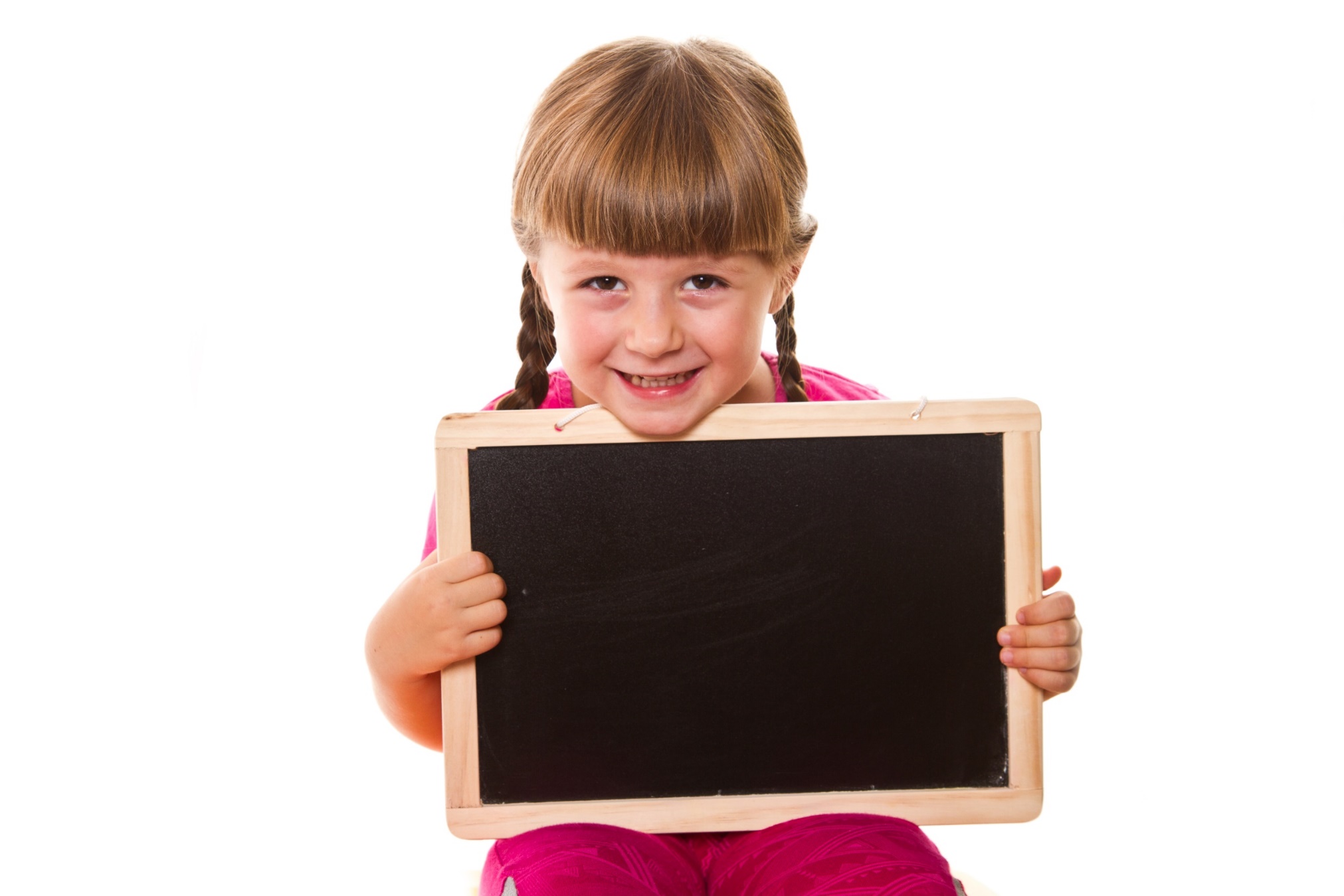 Grammar
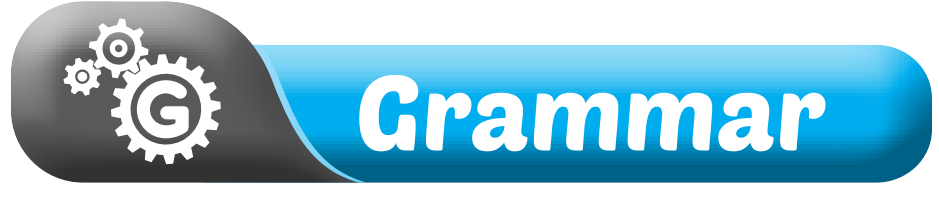 Use the correct form of the given word or phrase in each sentence.
1. I read a lot of books in English ___________ my skills. (improve)

2. My English is getting better because I ___________ a lot. (practice)
to improve
practice
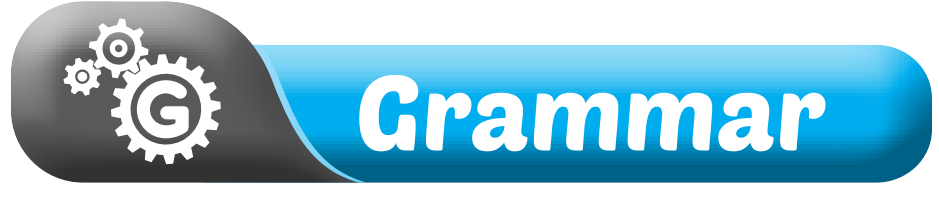 Use the correct form of the given word or phrase in each sentence.
3. I was reading yesterday, and I _____________ lots of new words. (come across)
4. I looked up the lyrics of English songs ___________ what the singer was saying. (know)
came across
to know
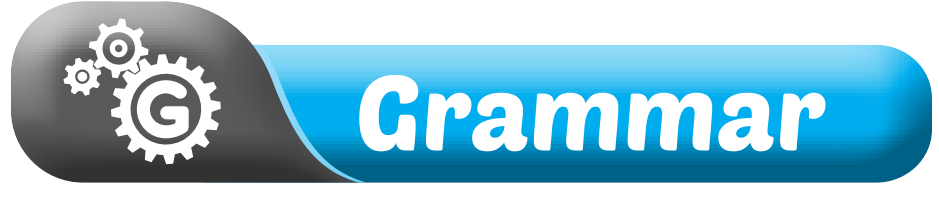 Use the correct form of the given word or phrase in each sentence.
to use
5. It's a good idea ____________ subtitles when you watch TV in English. (use)

6. You should study English ____________ yourself more opportunities. (give)
to give
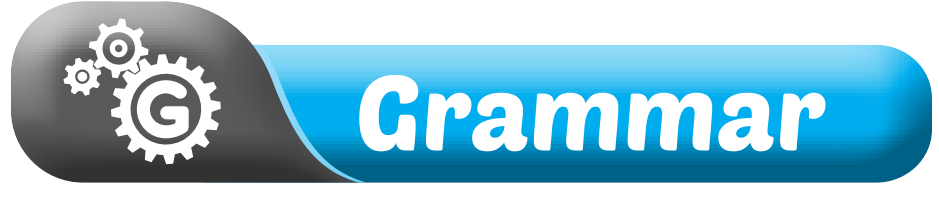 Use the correct form of the given word or phrase in each sentence.
7. I showed my brother some study methods, and now he ____________ new words. (note down)

8. When he finished his homework, he ____________ it to check for mistakes. (go over)
notes down
went over
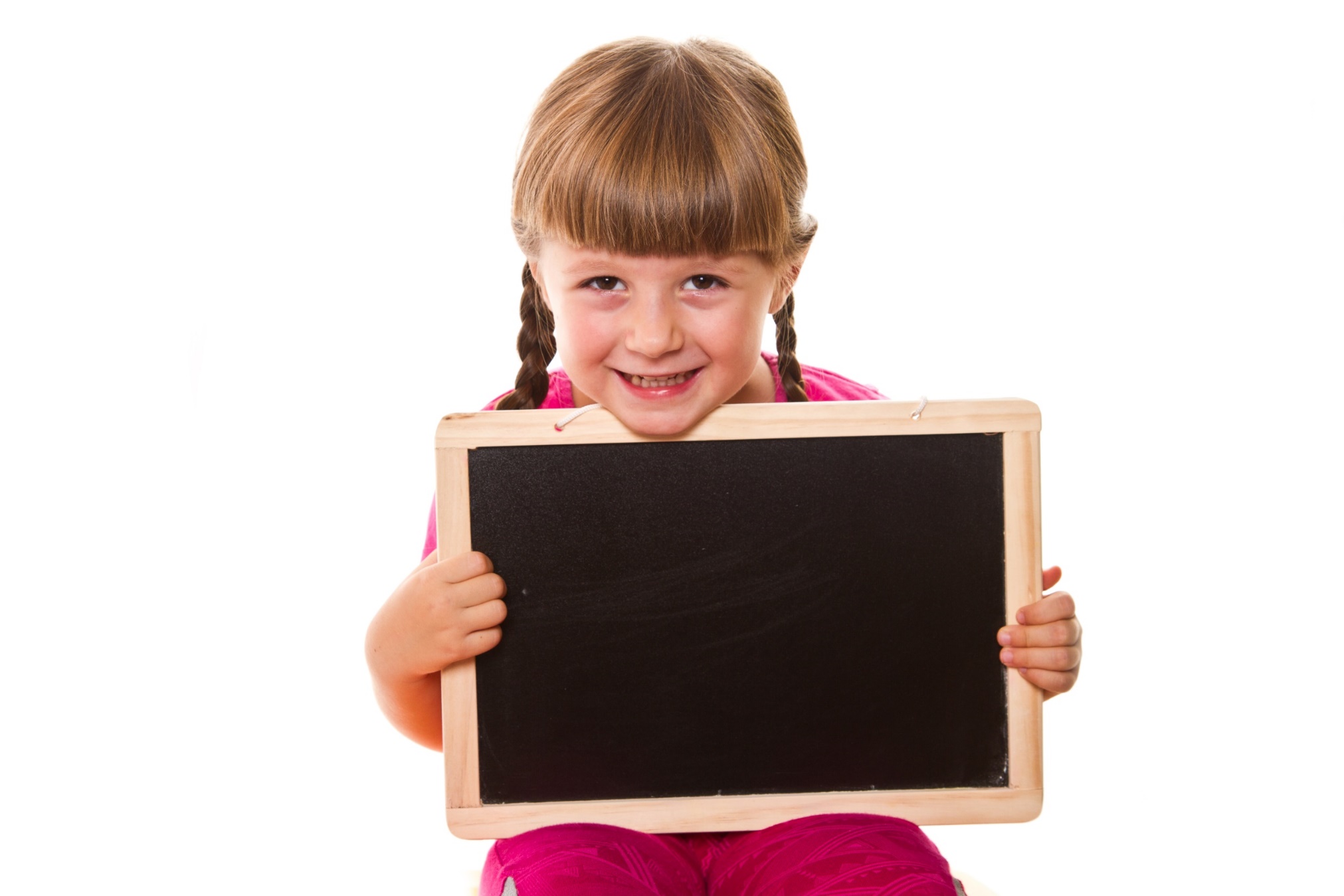 Pronunciation
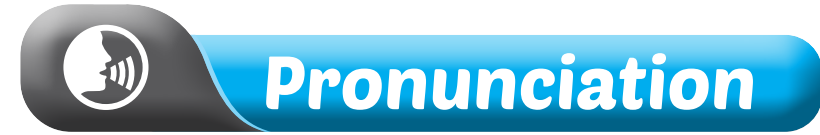 Task a. Circle the word that differs from the other three in the position of primary stress in each of the following questions.
1. A. subtitles 	B. essential 	C. newspapers 	D. studying


2. A. career 	B. method 	C. lyrics 		D. content
/ɪˈsen.ʃəl/
/ˈsʌbˌtaɪ.t̬əlz/
/ˈnuːzˌpeɪ.pɚ/
/ˈstʌdiɪŋ/
/kəˈrɪr/
/ˈkəntent/
/ˈlɪrɪks/
/ˈmeθ.əd/
Task b. Circle the word that has the underlined part pronounced differently from the others.
A. note down 	B. go over 		C. come across 		D. overseas

2. A. lyrics 		B. subtitles		 C. worldwide 		D. find
/noʊt/
/ɡoʊ/
/kʌm/
/ˌoʊ.vɚˈsiːz/
/ˈsʌbˌtaɪ.t̬əlz/
/ˈlɪrɪks/
/ˈwɝːld.waɪd/
/faɪnd/
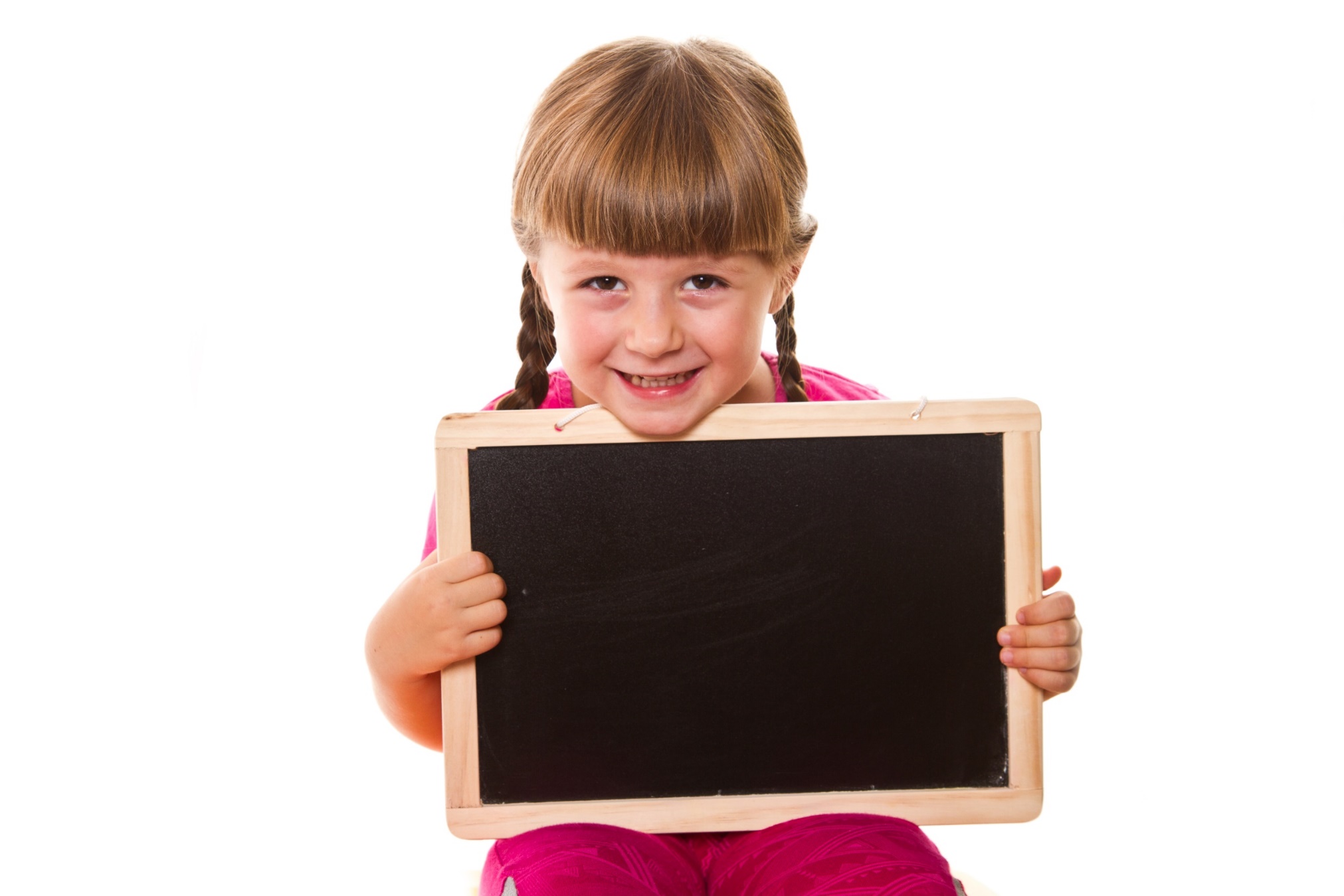 In The Real World
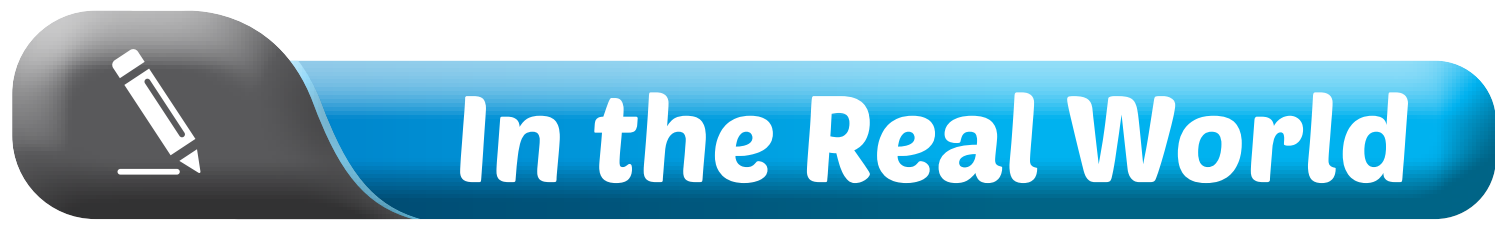 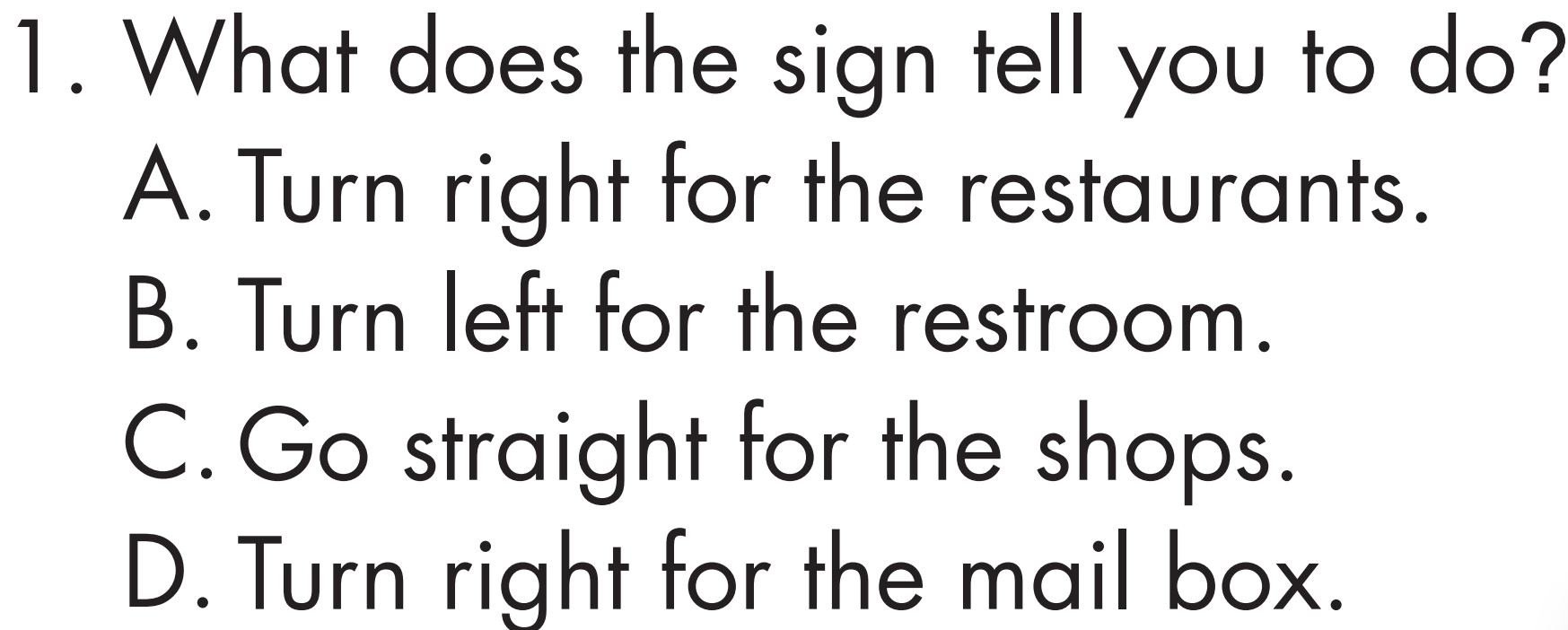 Look at the signs from an airport. Choose the best answers.
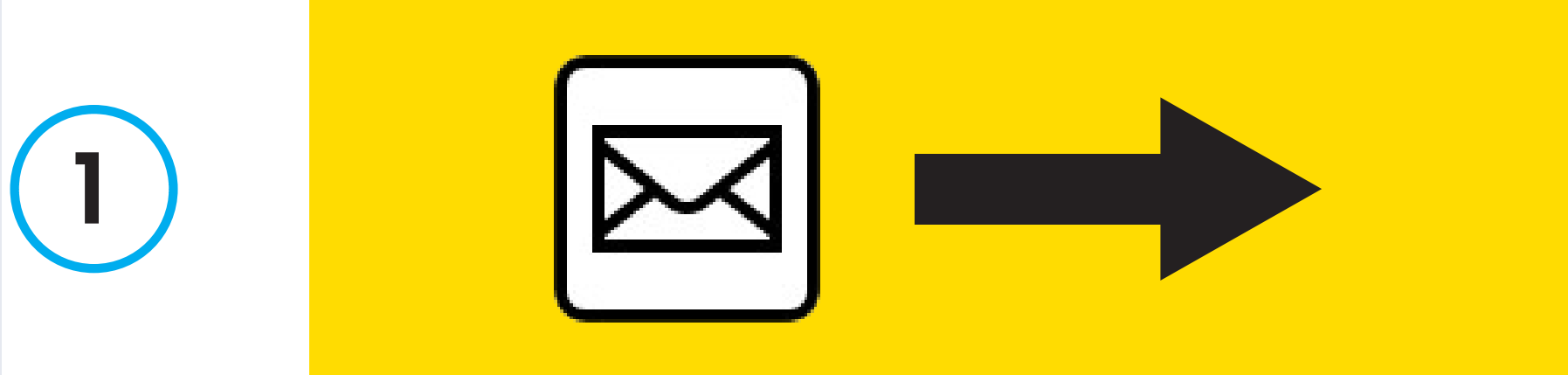 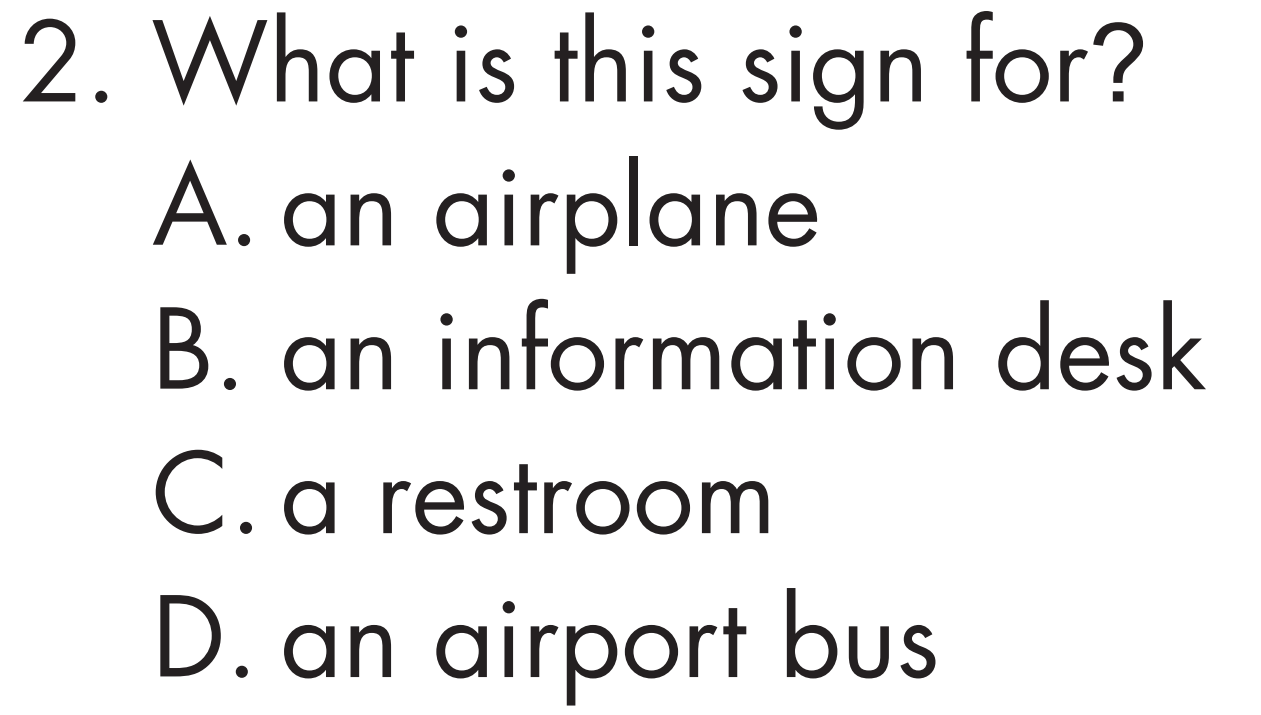 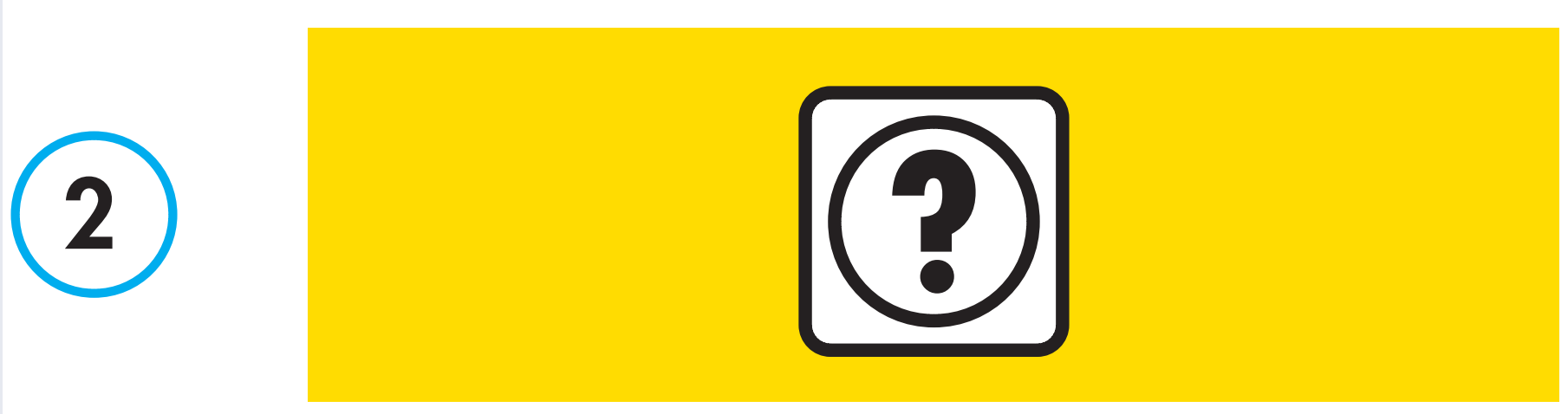 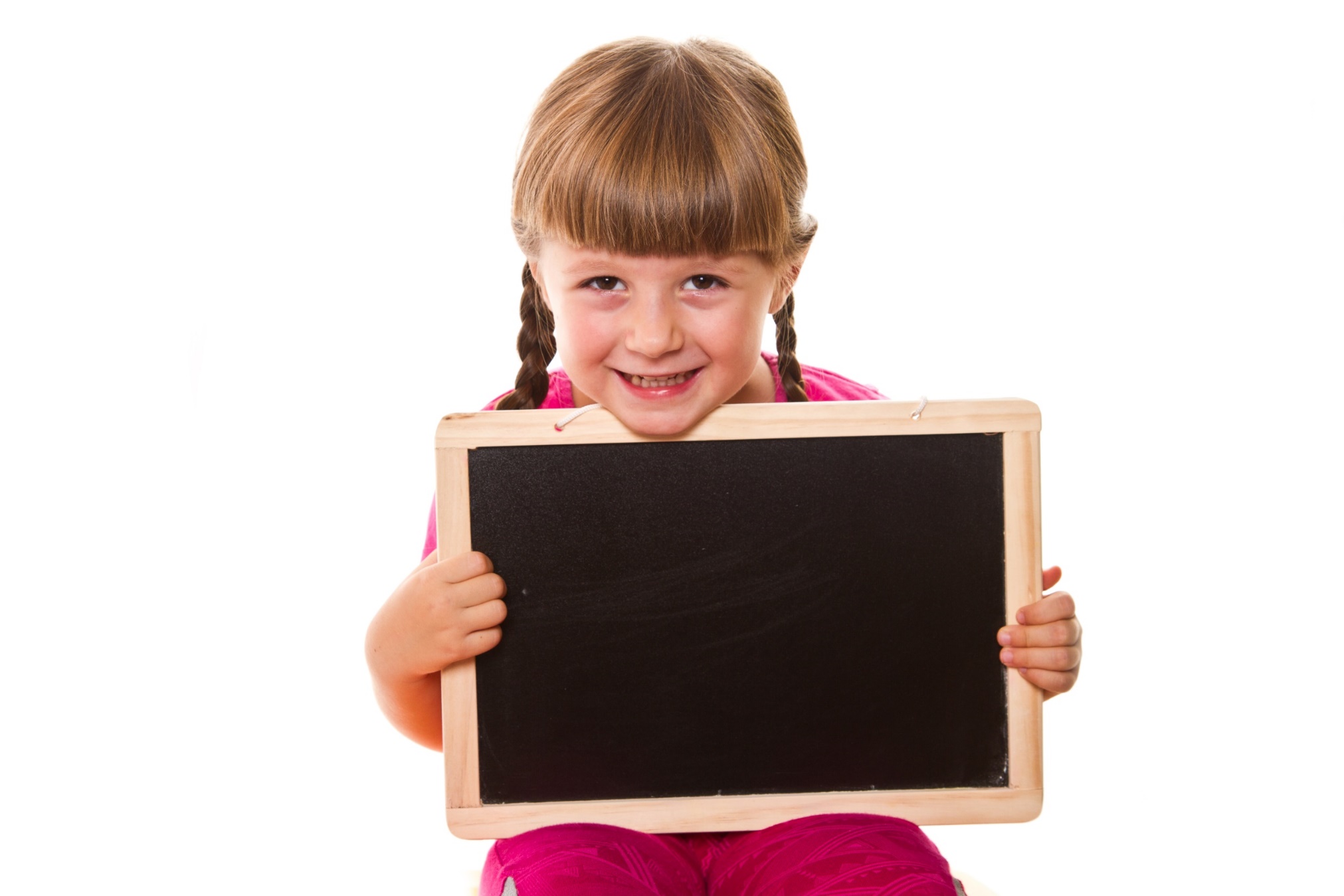 Conversation
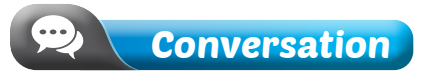 Choose the correct answer (A, B, C, or D).
1. 	Khang: "What's your favorite study method, Trang?"
	Trang: "When I watch TV in English, I always ______________ the subtitles."
come across 		B. look up	 	C. turn on 		D. note down

2. 	Trang: "Why are you learning English, Khang?"
	Khang: "I'm learning English ______________ I want to study overseas in the future."
A. since 	B. because of 		C. however 	D. really
CLAUSE+ SINCE+ CLAUSE (SINCE = BECAUSE)
3. 	Trang: "Why do you want to study overseas?"
	Khang: "I want to have more ______________ for my future career."
essential 	B. content 	C. overseas 	D. opportunities

4. 	Trang: "What's your favorite study method, Khang?"
	Khang: "________________."
A. I note down new words 		B. I study a lot C. I'm good at English 			D. It's English
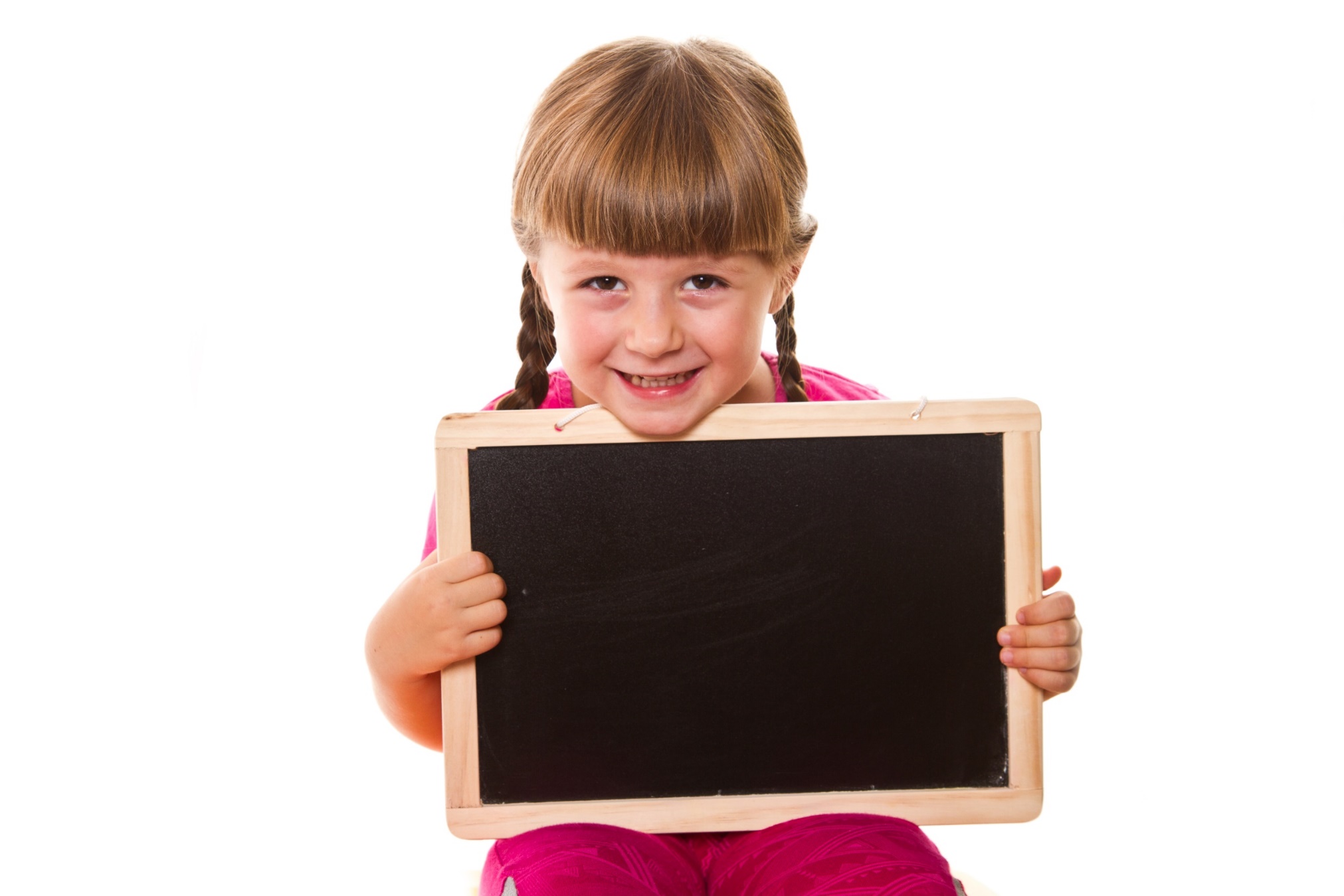 Speaking
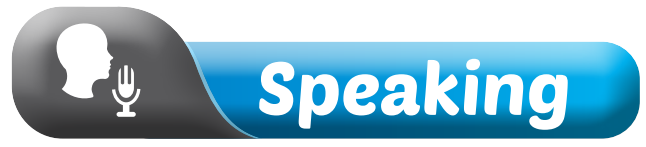 In pairs: Talk about study methods you already use and why you use them.
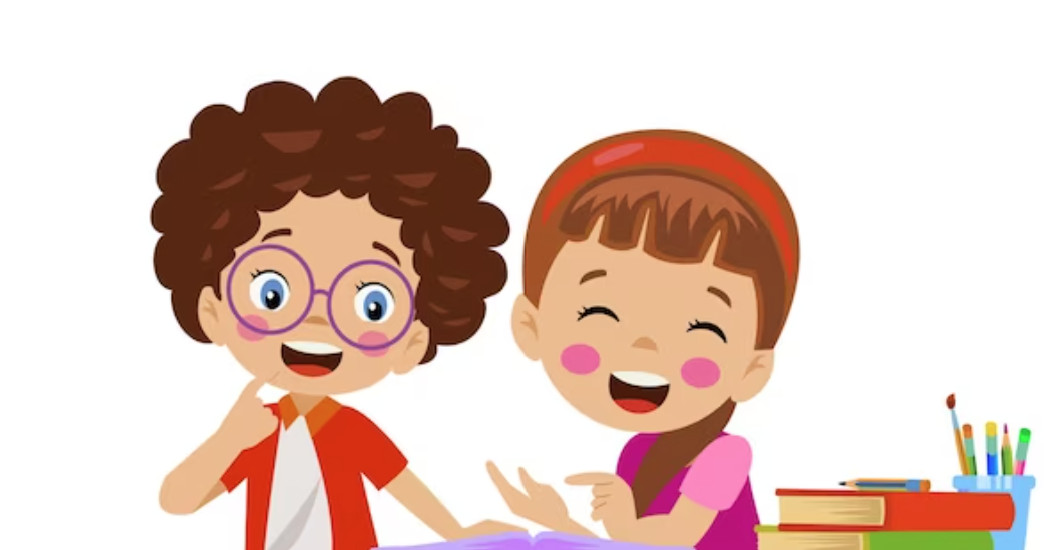 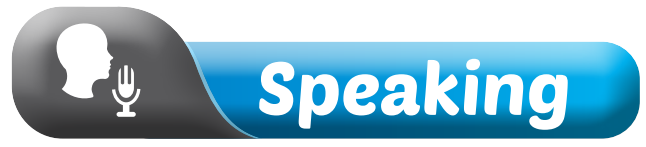 What study methods do you already use and why do you use them?
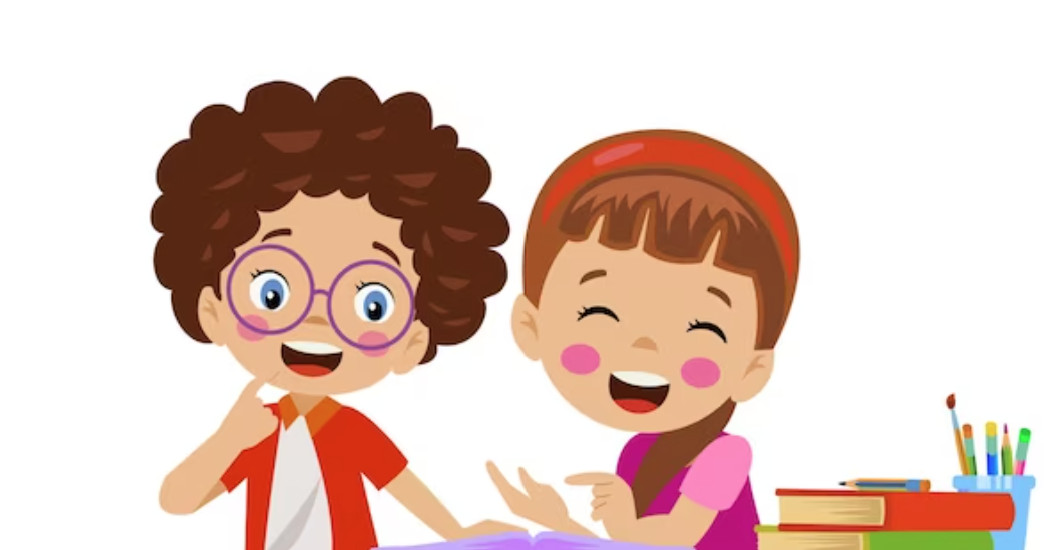 What study methods do you already use and why do you use them?
Suggested answers
I read short stories and articles in English because reading enhances my vocabulary and writing style.
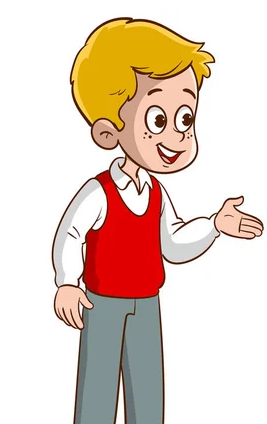 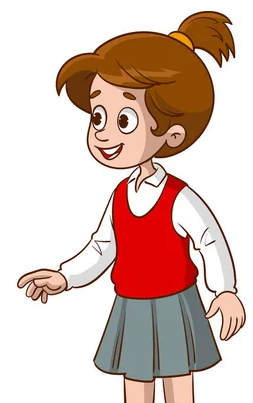 I play vocabulary games and puzzles since they make learning fun and engaging.
Suggested answers
What study methods do you already use and why do you use them?
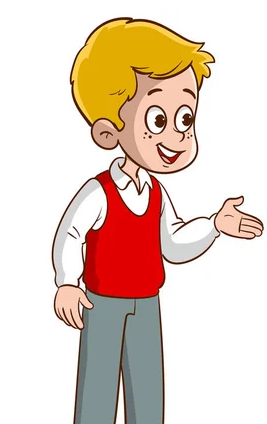 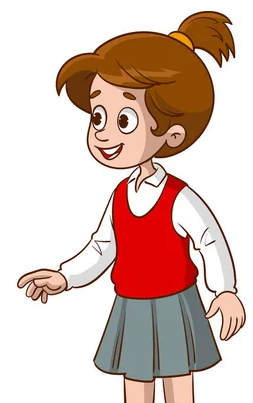 What study methods do you already use and why do you use them?
Suggested answers
I join group discussions and debates. Debates can help me promote communication skills and confidence.
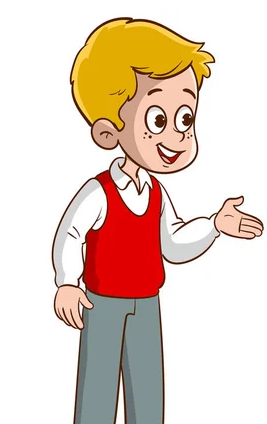 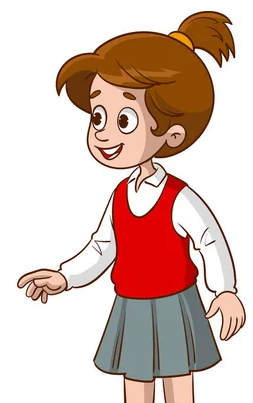 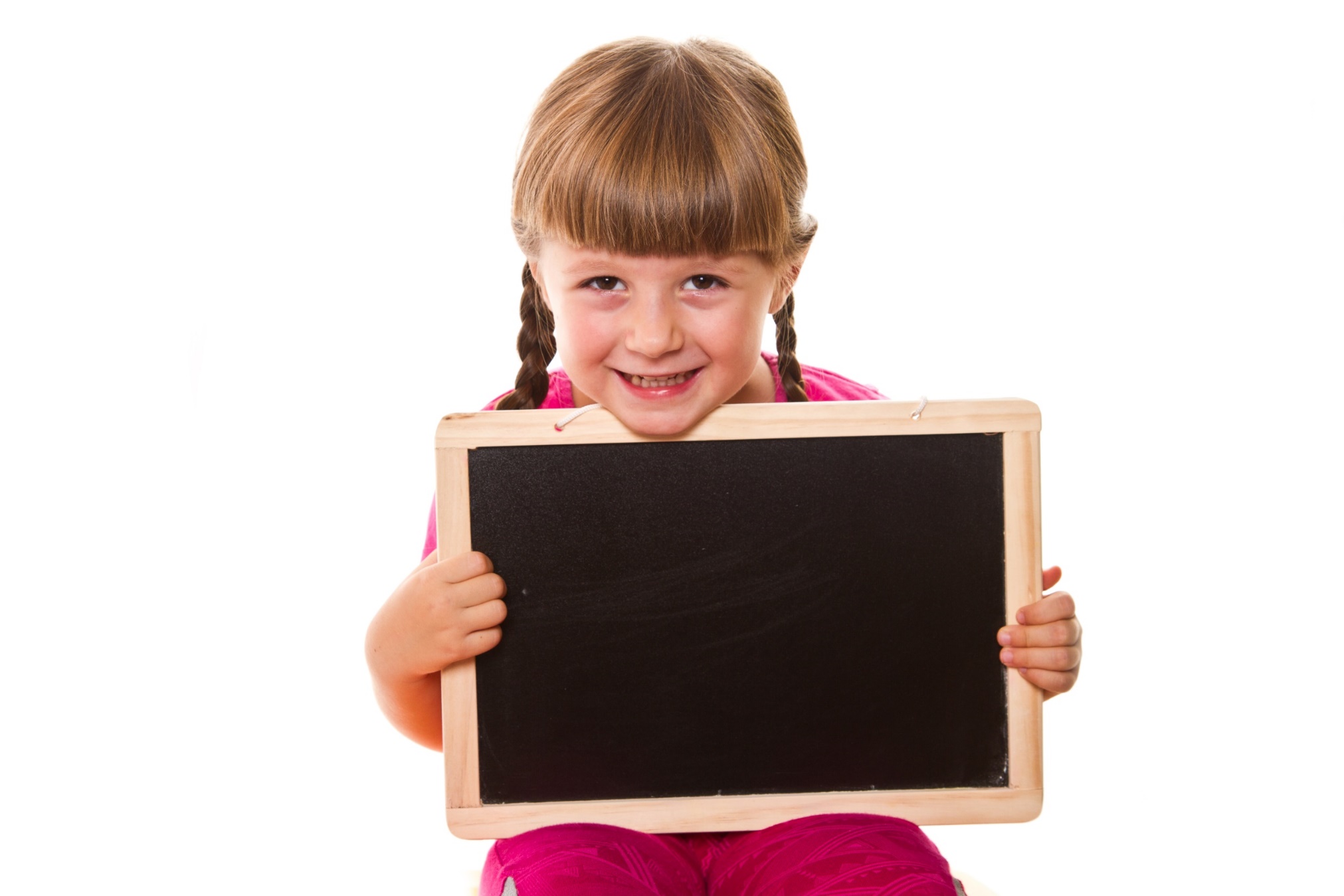 Writing
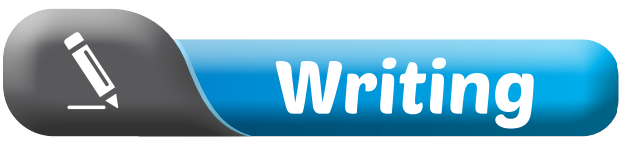 Write about your favorite English study method. Write 100 to 120 words.
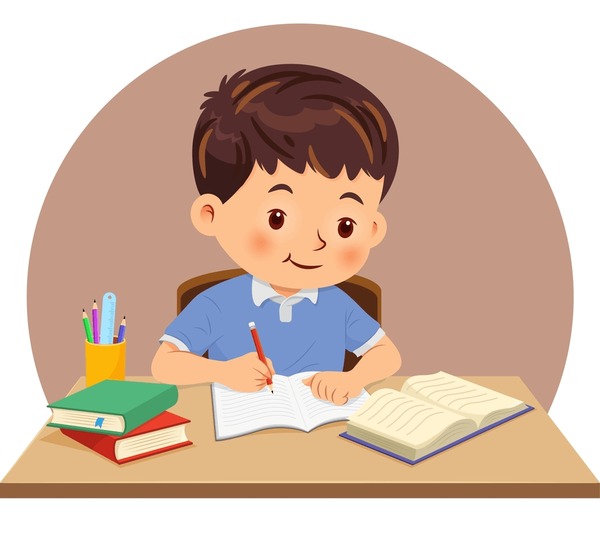 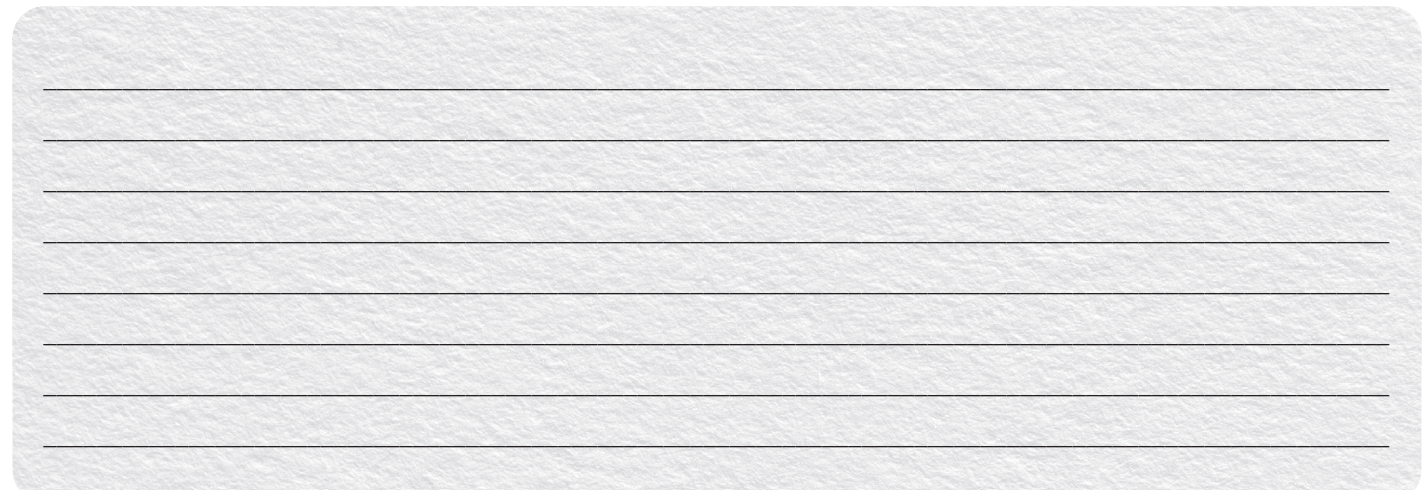 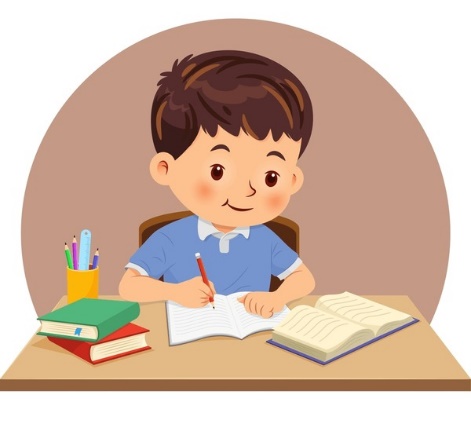 Suggested answer
My favorite English study method is reading aloud. I choose a book or an article and read it out loud, paying attention to how I pronounce words and use intonation. Reading aloud helps me improve my speaking and pronunciation skills. It also helps me understand the meaning of words better.
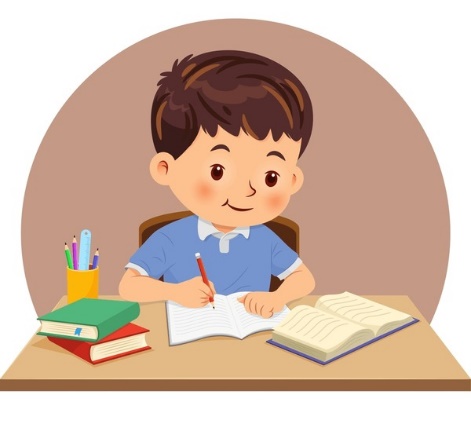 Suggested answer
When I read aloud, I feel more confident and comfortable using English. So, whenever I want to study English, I grab a book and start reading out loud. It's simple, but it really works for me!
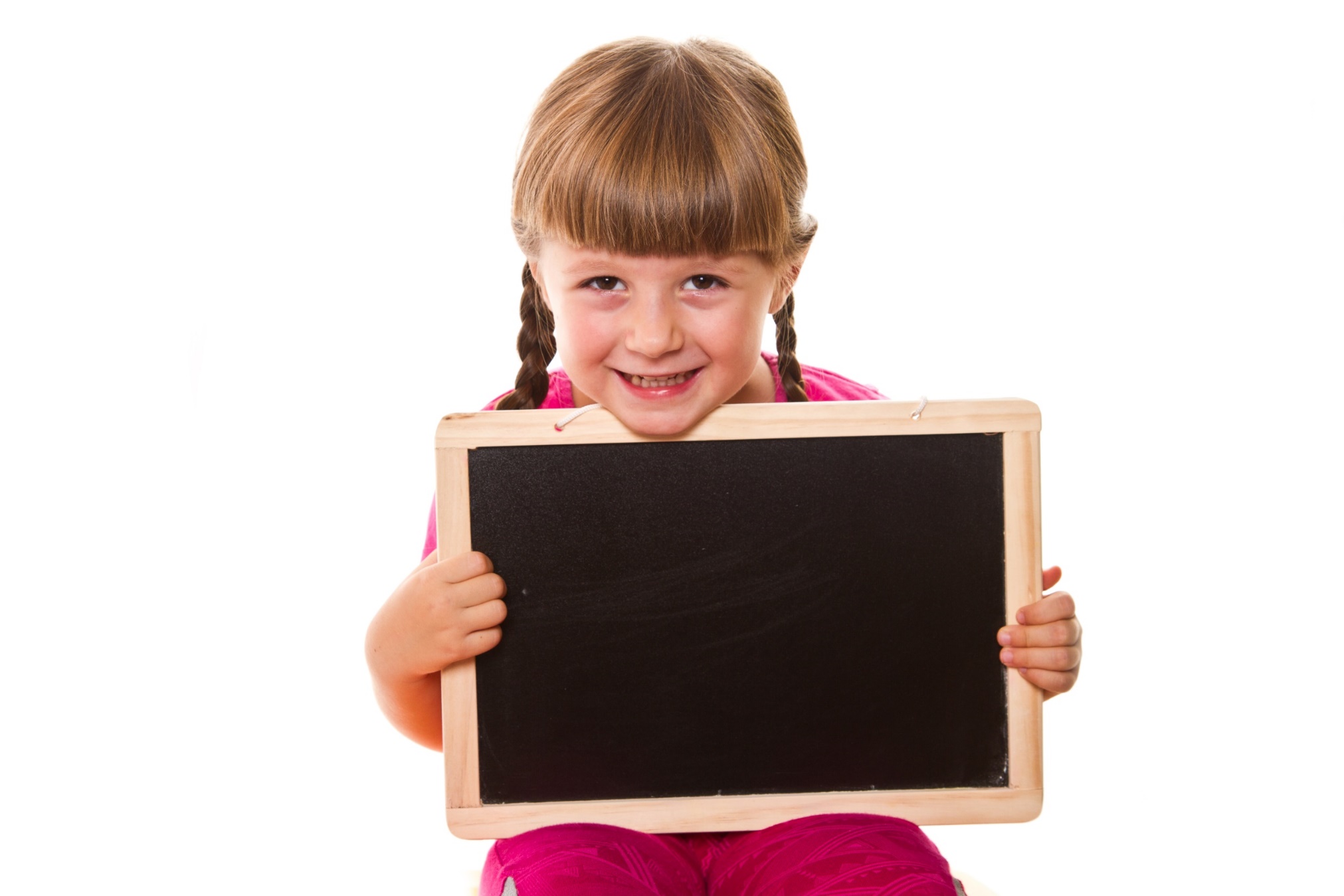 Presentation
Extra Practice
Read the passages about learning English. Choose the correct answer (A, B, or C)
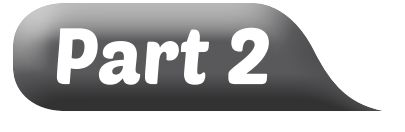 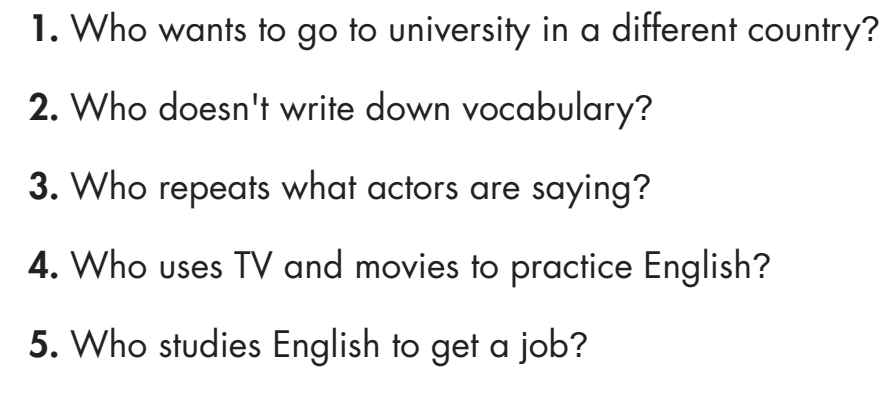 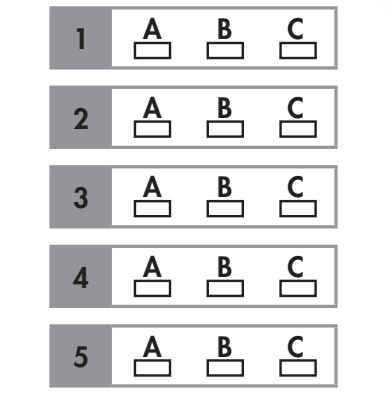 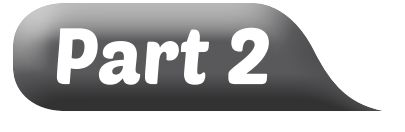 Look at the example below. Now, read the passages and choose the correct answer (A, B, or C)
Example:
0. Who uses songs to learn English?
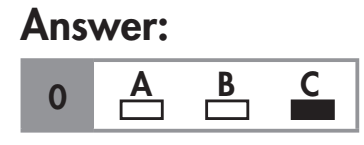 A. Hi, my name's Bora. I love learning English. I like learning English because I want to be a tour guide. Since I want to be a tour guide, I read English books about famous places to improve my English. I also write to a pen pal. He is from the USA, and he teaches me lots of interesting and useful words.
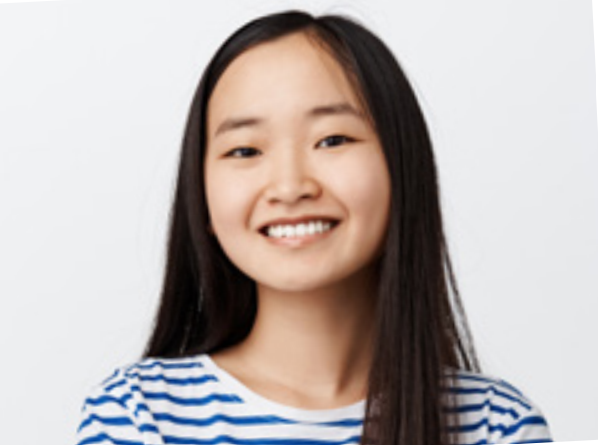 B. Hello. My name's Lorenzo. I learn English because I want to travel overseas. Since I want to travel, I really need to learn to read menus and signs. I copy what actors say on TV to practice my pronunciation. I also love watching English movies. I often turn on the subtitles and note down useful words.
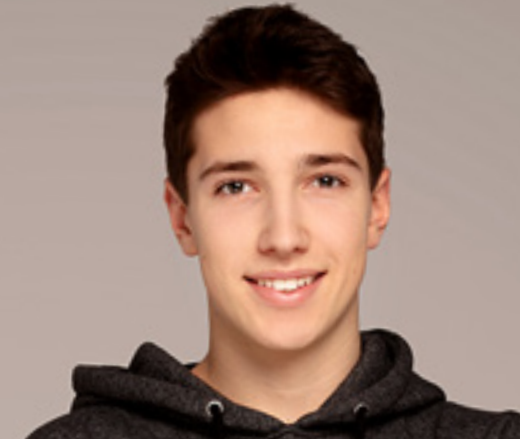 C. Hi, I'm Ayu. I like learning English because I want to study overseas after high school. I listen to lots of English songs, and I read the lyrics to improve my reading. I also note down any words I don't know and look them up in a dictionary. It's a
really useful way to practice.
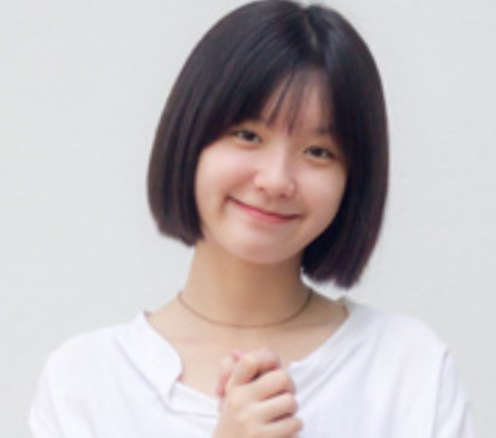 Answers
1. Who wants to go to university in a different country?
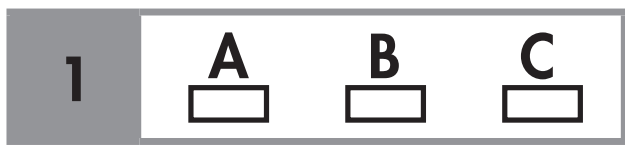 Hi, I'm Ayu. I like learning English because I want to study overseas after high school.
Answers
2. Who doesn't write down vocabulary?
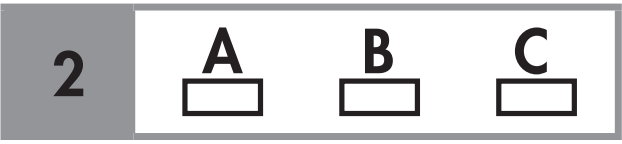 B: I often turn on the subtitles and note down useful words.
C: I also note down any words I don't know and look them up in a dictionary.
Answers
3. Who repeats what actors are saying?
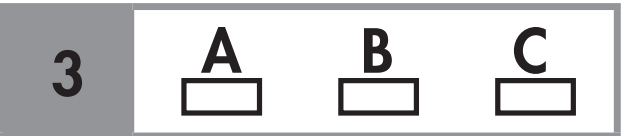 I copy what actors say on TV to practice my pronunciation.
Answers
4. Who uses TV and movies to practice English?
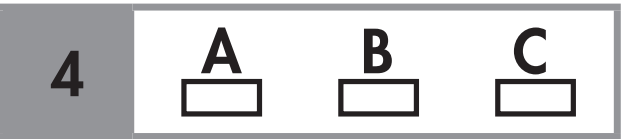 Since I want to travel, I really need to learn to read menus and signs. I copy what actors say on TV to practice my pronunciation.
Answers
5. Who studies English to get a job?
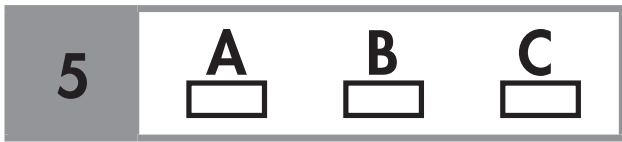 I like learning English because I want to be a tour guide.
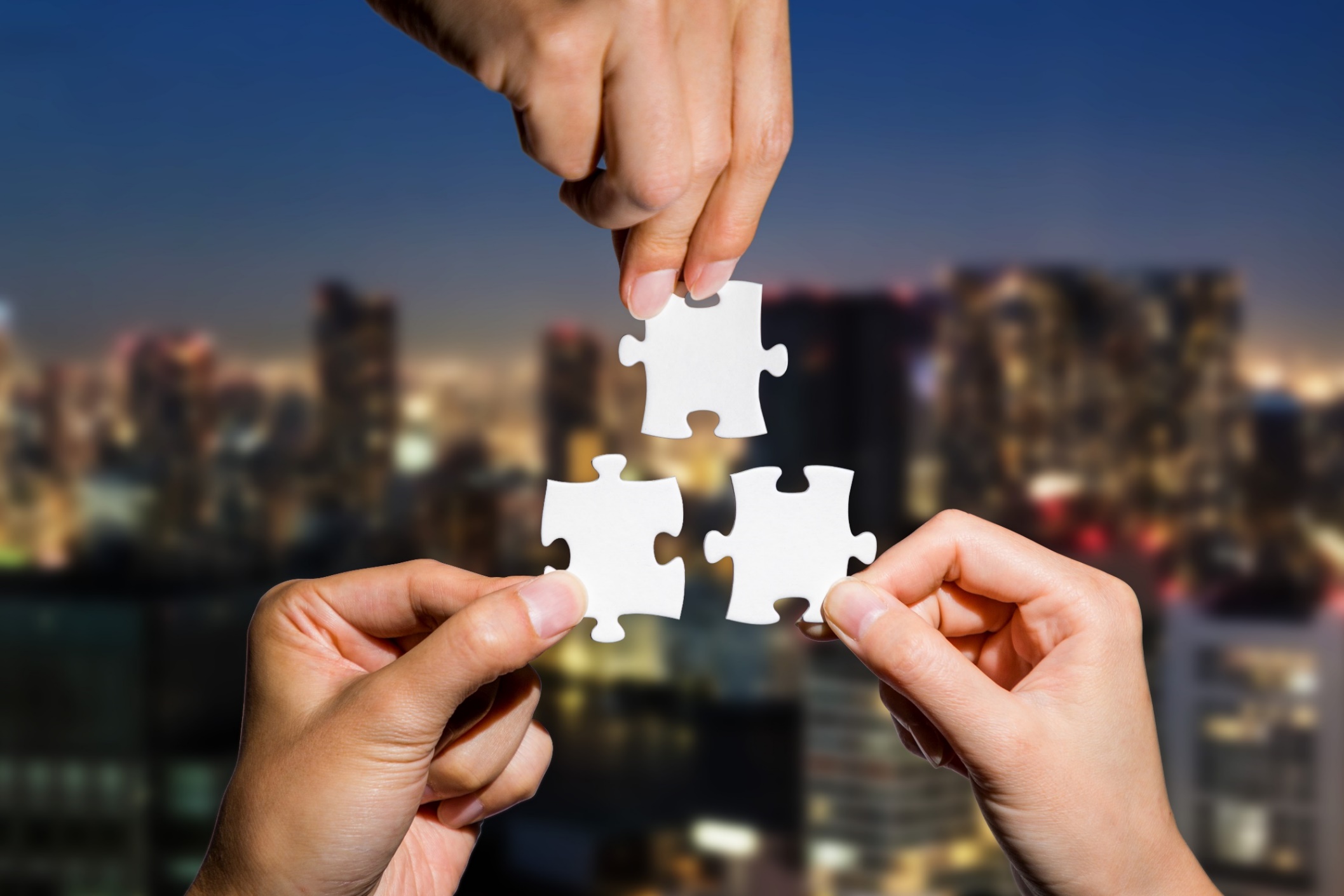 CONSOLIDATION
Fill in the gaps with (a) suitable word(s)/ phrase(s)
note down
Remember to                           important things you learn during English lessons.
You should                    your English notes regularly to make sure you understand everything.
Sometimes you’ll                              new words when reading English books or articles.
Learning English opens up lots of                                  to communicate with people from different countries.
English can help you communicate when you travel                        to places where people speak English.
go over
come across
opportunities
overseas
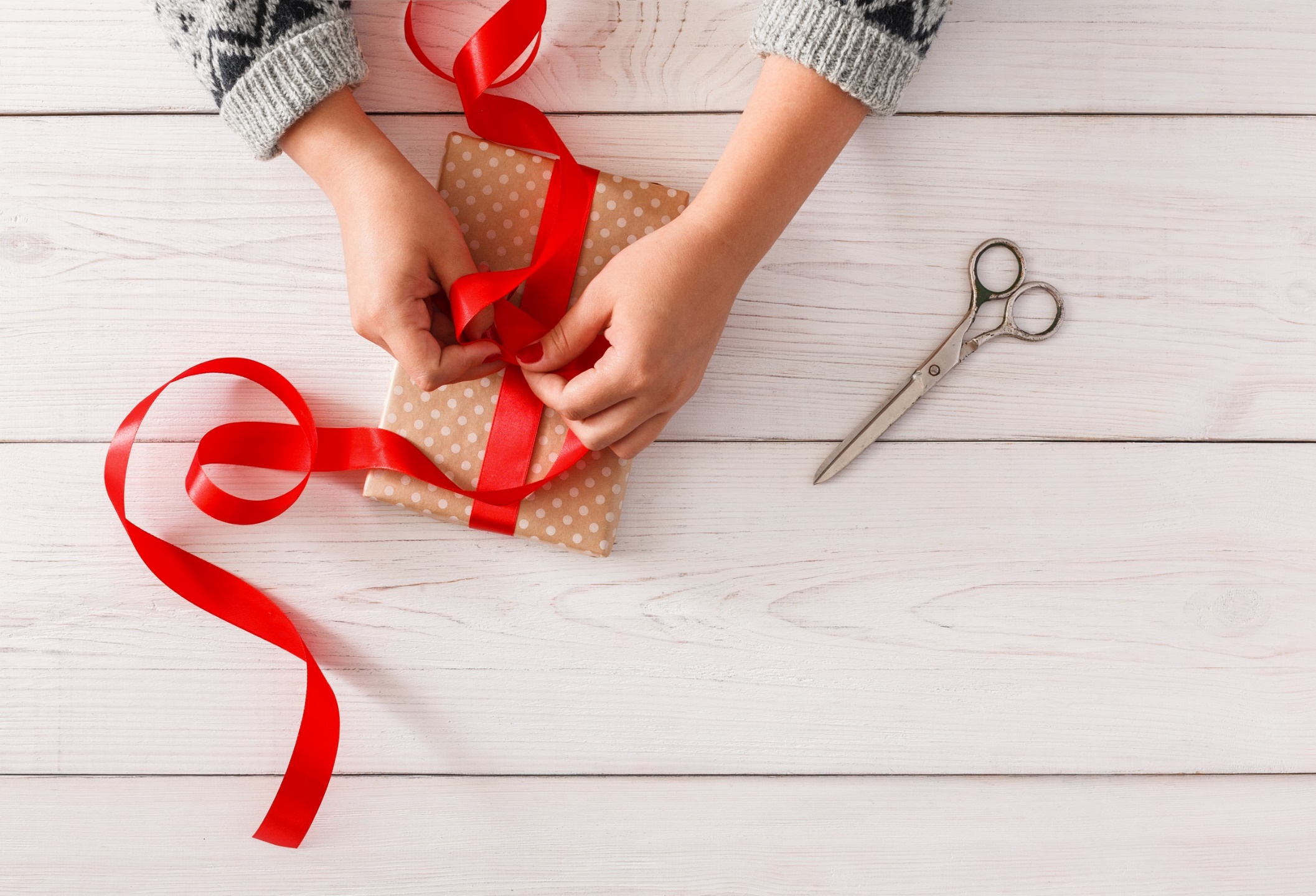 WRAP-UP
Today’s lesson
Grammar:
review the use of “to-infinitive” to give purposes.
Pronunciation:
practice pronouncing words with different stressed syllables.
Speaking & Writing:
practice talking and writing about English study methods.
Reading:
practice test-taking skills: read for details.
Homework
Practice making sentences with the words in the Consolidation.
Prepare for the next lesson (Unit 2 – Lesson 1.1 – Vocabulary & Reading – pages 14 & 15 – SB).
Play the consolidation games on www.eduhome.com.vn
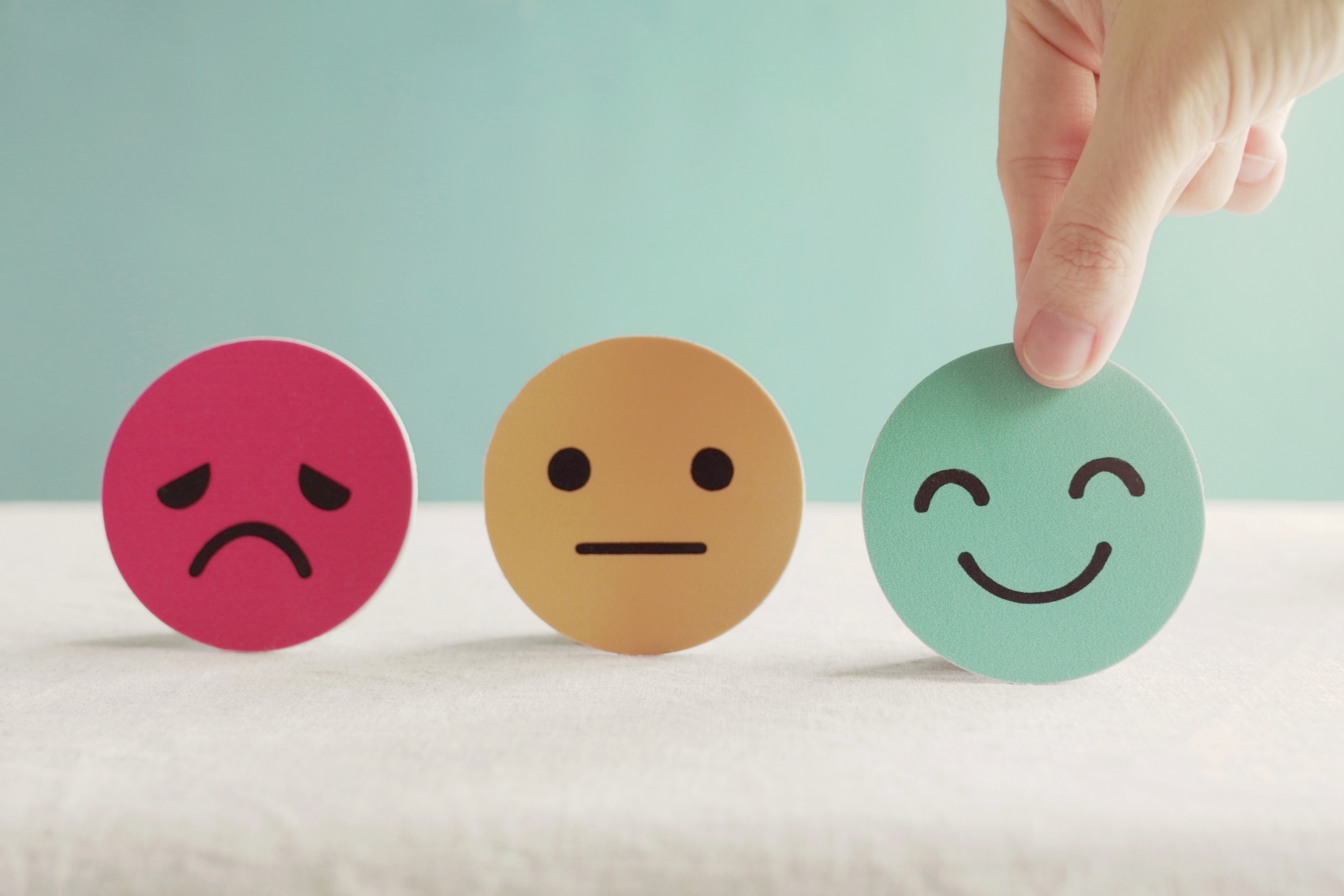 Lesson 3
Stay positive and have a nice day!